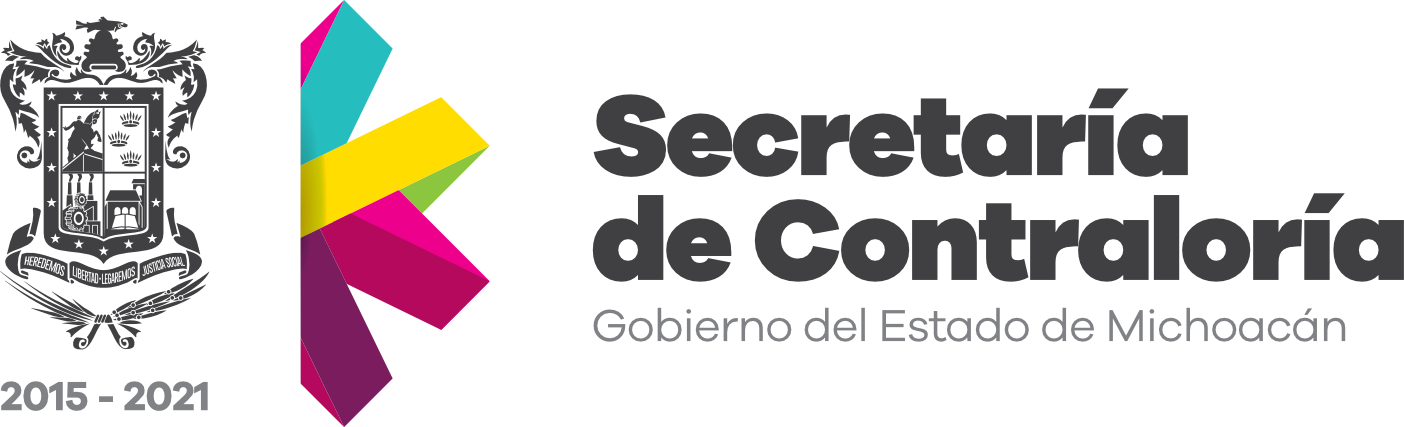 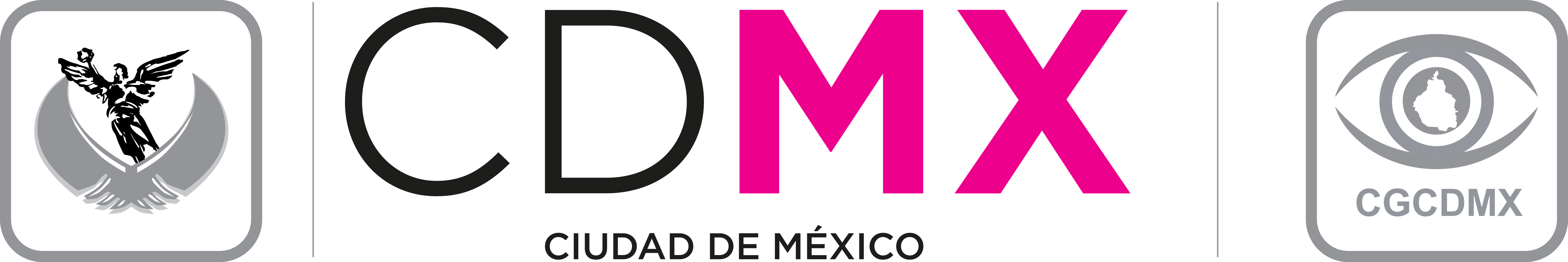 COMITÉS Y UNIDADES DE ÉTICA EN LA ADMINISTRACIÓN PÚBLICA
DR. LUIS ANTONIO GARCÍA CALDERÓN
DIRECTOR GENERAL DE CONTRALORÍAS 
INTERNAS EN ENTIDADES DE LA
 CONTRALORÍA GENERAL DE LA CDMX
Morelia, Mich., 16 de Agosto del 2017
ÍNDICE
I.
ANTECEDENTES
01
FUNDAMENTO
II.
02
III.
ÉTICA
03
IV.
INTERACCIÓN
05
V.
CONAGO
06
VI.
SFP
07
VII.
COMPARATIVO
08
VIII	.
UNIDAD
09
IX.
COMITÉ
10
X.
CONCLUSIONES
12
I. ANTECEDENTES
DIARIO OFICIAL DE LA FEDERACIÓN: EL 20 DE AGOSTO DE 2015, LA SECRETARÍA DE LA FUNCIÓN PÚBLICA PUBLICÓ EL ACUERDO POR EL QUE SE EMITE: EL CÓDIGO DE ÉTICA DE LOS SERVIDORES PÚBLICOS DEL GOBIERNO FEDERAL, LAS REGLAS DE INTEGRIDAD PARA EL EJERCICIO DE LA FUNCIÓN PÚBLICA, Y LOS LINEAMIENTOS GENERALES PARA PROPICIAR LA INTEGRIDAD DE LOS SERVIDORES PÚBLICOS Y PARA IMPLEMENTAR ACCIONES PERMANENTES QUE FAVOREZCAN SU COMPORTAMIENTO ÉTICO, A TRAVÉS DE LOS COMITÉS DE ÉTICA Y DE PREVENCIÓN DE CONFLICTOS DE INTERÉS
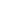 CONVENIO MARCO DE COLABORACIÓN: 06 DE NOVIEMBRE DE 2015, SE SUSCRIBIÓ EL CONVENIO PARA LA COORDINACIÓN DE ACCIONES ESPECÍFICAS EN MATERIA DE ÉTICA, TRANSPARENCIA Y COMBATE A LA CORRUPCIÓN, CELEBRADO POR LA SECRETARÍA DE LA FUNCIÓN PÚBLICA Y LA CONFERENCIA NACIONAL DE GOBERNADORES
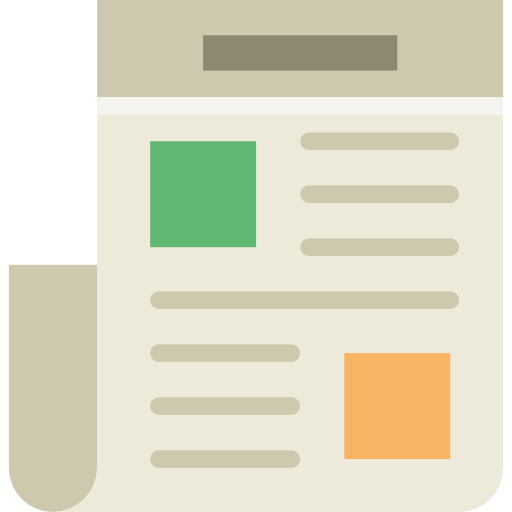 01
II. FUNDAMENTO
ARTÍCULOS 109 Y 113 DE LA CONSTITUCIÓN POLÍTICA DE LOS ESTADOS UNIDOS MEXICANOS
1
ARTÍCULOS 1°, 7° Y 16 DE LA LEY GENERAL DE RESPONSABILIDADES ADMINISTRATIVAS
2
ARTÍCULOS 2° FRACCIÓN VIII Y 5° DE LA LEY GENERAL DEL SISTEMA NACIONAL ANTICORRUPCIÓN
3
CLÁUSULA SEGUNDA NUMERAL 2 DEL CONVENIO DE COLABORACIÓN PARA LA COORDINACIÓN DE ACCIONES ESPECÍFICAS EN MATERIA DE ÉTICA, TRANSPARENCIA Y COMBATE A LA CORRUPCIÓN (SFP Y  CONAGO)
4
ACUERDO QUE TIENE POR OBJETO EMITIR EL CÓDIGO DE ÉTICA DE LOS SERVIDORES PÚBLICOS DEL GOBIERNO FEDERAL, LAS REGLAS DE INTEGRIDAD Y LOS LINEAMIENTOS GENERALES PARA PROPICIAR LA INTEGRIDAD DE LOS SERVIDORES PÚBLICOS Y PARA IMPLEMENTAR ACCIONES PERMANENTES QUE FAVOREZCAN SU  COMPORTAMIENTO ÉTICO, A TRAVÉS DE LOS COMITÉS DE ÉTICA Y DE PREVENCIÓN DE CONFLICTOS DE INTERÉS PUBLICADO EN DOF EL DÍA 20-08-2015
5
CÓDIGO DE CONDUCTA QUE ORIENTE Y DE CERTEZA PLENA A SUS SERVIDORES PÚBLICOS SOBRE EL COMPORTAMIENTO ÉTICO AL QUE DEBEN SUJETARSE EN SU QUEHACER COTIDIANO, QUE PREVENGAN CONFLICTOS DE INTERESES Y QUE DELIMITEN EN SU ACTUACIÓN EN SITUACIONES ESPECÍFICAS
6
02
III. ÉTICA
DISCIPLINA TEÓRICA QUE TRATA SOBRE LO PRÁCTICO, SOBRE LAS ACCIONES
ES UNA ORIENTACIÓN TEÓRICA, QUE SIRVE COMO UN MARCO DE REFERENCIA IDEAL PARA QUE TODO SER HUMANO TOME DECISIONES DE ACUERDO AL CRITERIO RACIONAL, DE AQUELLO QUE ES CORRECTO Y AQUELLO QUE ES JUSTO
EL SER HUMANO TIENE LIBERTAD POR SER DUEÑO DE SUS ACCIONES, CONSECUENTEMENTE, PUEDE DECIDIR ENTRE HACER EL BIEN O EL MAL; DERIVADO DE LO ANTERIOR, SURGE LA JUSTICIA COMO REGULADORA  DEL ORDEN SOCIAL CON EL OBJETIVO DE CASTIGAR ESAS ACCIONES INJUSTAS (MALAS) QUE MERECEN UNA SANCIÓN 

LA ÉTICA ES UNA DISCIPLINA MARCADA POR NORMAS QUE SON LA BASE PARA DIFERENCIAR ENTRE EL BIEN Y EL MAL, POR LO QUE LA ÉTICA, ESTÁ VINCULADA CON EL ACTUAR CORRECTAMENTE

LA ÉTICA ESTUDIA EL COMPORTAMIENTO Y LAS ACTITUDES DEL SER HUMANO, CLASIFICÁNDOLAS EN VIRTUDES Y VICIOS, EN ACCIONES DEBIDAS E INDEBIDAS, CONVENIENTES O NOCIVAS, CON LO QUE SE FORJA EL CARÁCTER DE LAS PERSONAS, PREVALECIENDO AQUELLOS HÁBITOS DIGNOS DE IMITAR
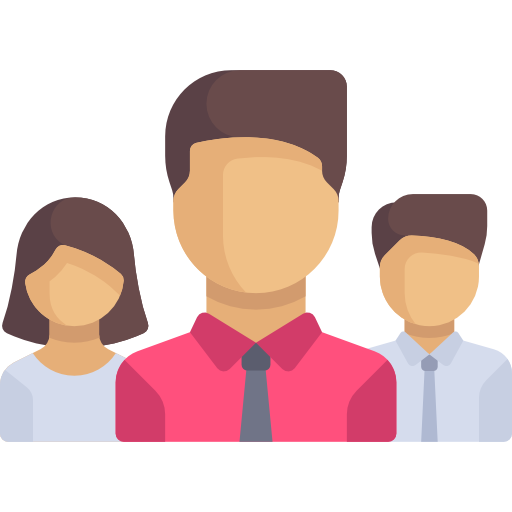 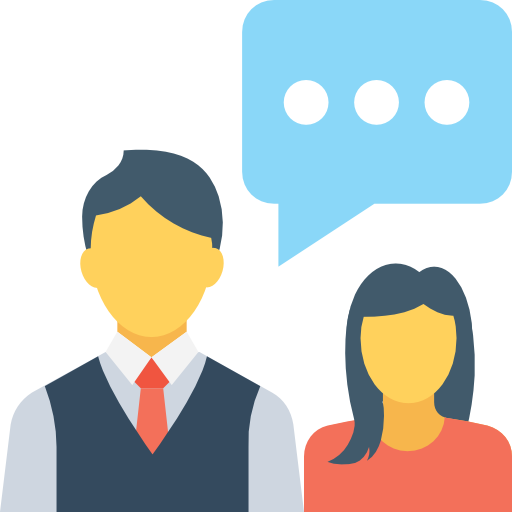 03
LA ÉTICA PÚBLICA ES UN PRERREQUISITO Y SOSTÉN DE LA CONFIANZA PÚBLICA 

SON LAS NORMAS QUE TRADUCEN IDEALES Y VALORES CARACTERÍSTICOS A LA PRÁCTICA DE TODOS LOS DÍAS
*OCDE
EN EL DESARROLLO DE LAS ACTIVIDADES PROFESIONALES LOS SERVIDORES PÚBLICOS DEBEN SER ÉTICOS. EL GOBIERNO MANDA OBEDECIENDO LA VOLUNTAD CIUDADANA Y ADQUIRIENDO UNA FILOSOFÍA DEL PODER VISTO COMO UN PODER OBEDENCIAL

LA ÉTICA SE RELACIONA CON LA POLÍTICA, SIEMPRE Y CUANDO EL PODER SE EJERZA DE FORMA ÉTICA E INTEGRAL, TENIÉNDOSE UNA VISIÓN DE BENEFICIO SOCIAL Y COMUNITARIO

LA NUEVA PERSPECTIVA PARA DIRIGIR ÉTICAMENTE UN GOBIERNO, SE BASA EN LA SENTENCIA DE:  
“MANDAR OBEDECIENDO”
INTELIGENCIA
PENSAMIENTO
PERCEPCIÓN
04
IV. INTERACCIÓN
SE BASA EN PRINCIPIOS QUE DIRIGEN LA ACCIÓN HUMANA
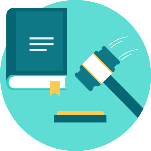 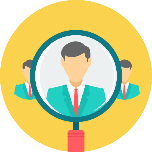 LOS PRINCIPIOS IMPULSAN LA MORAL, QUE A SU VEZ DETERMINA SOCIALMENTE,  LO CORRECTO Y LO INCORRECTO
1
LA ÉTICA SON NORMAS QUE TRADUCEN IDEALES Y VALORES Y UN PRERREQUISITO Y SOSTÉN DE LA CONFIANZA PÚBLICA
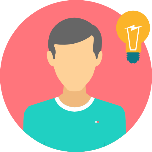 2
8
LA INTEGRIDAD EN LA CONDUCTA  NOS MOTIVA A SER CONGRUENTES EN NUESTRAS ACTITUDES EN UN SENTIDO PROPOSITIVO Y PROACTIVO, BASADOS EN LO CORRECTO
3
ÉTICA
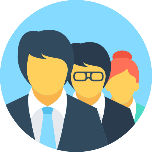 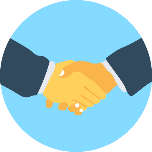 7
LA MORAL FOMENTA QUE ACTUEMOS CONFORME A VALORES
4
6
5
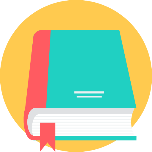 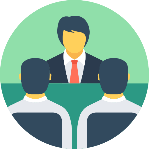 LAS VIRTUDES FAVORECEN LA INTEGRIDAD EN LA CONDUCTA
LOS VALORES DETERMINAN LOS CÓDIGOS DE COMPORTAMIENTO EN LAS ORGANIZACIONES
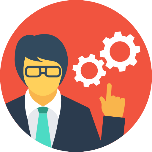 LOS CÓDIGOS DE COMPORTAMIENTO PROMUEVEN LAS VIRTUDES
05
V. CONAGO
FORO PERMANENTE DE DIÁLOGO, CONCERTACIÓN Y ENCUENTRO ENTRE LOS TITULARES DE LOS EJECUTIVOS ESTATALES Y DIVERSOS AGENTES EXTERNOS
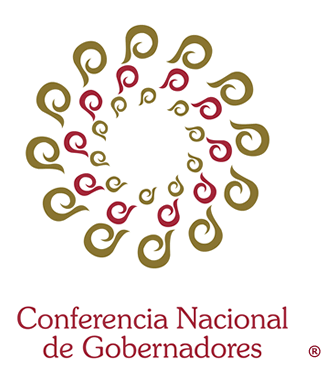 CONVENIO MARCO DE COLABORACIÓN PARA LA COORDINACIÓN DE ACCIONES ESPECÍFICAS EN MATERIA DE ÉTICA, TRANSPARENCIA Y COMBATE A LA CORRUPCIÓN
CONAGO
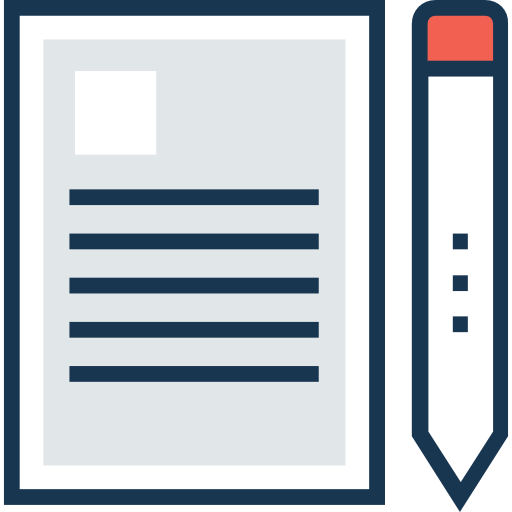 CLAUSULA SEGUNDA: LA "SECRETARÍA", A TRAVÉS DE LA "CONAGO", PROPONE A LOS TITULARES DEL PODER EJECUTIVO DE LAS ENTIDADES FEDERATIVAS EL CONSTRUIR E IMPULSAR UNA AGENDA COMÚN EN MATERIA DE ÉTICA, TRANSPARENCIA Y COMBATE A LA CORRUPCIÓN, CON LA FINALIDAD DE FORTALECER LAS ACCIONES Y CANALES DE COMUNICACIÓN ENTRE "LAS PARTES", CONFORME A LOS SIGUIENTES TEMAS, MISMOS QUE SE ENTENDERÁN COMO ENUNCIATIVOS Y NO LIMITATIVOS:

NUMERAL 2: CREAR INSTANCIAS ESPECIALIZADAS PARA PREVENIR EL CONFLICTO DE INTERÉS Y COMITÉS DE ÉTICA EN LAS INSTITUCIONES PÚBLICAS
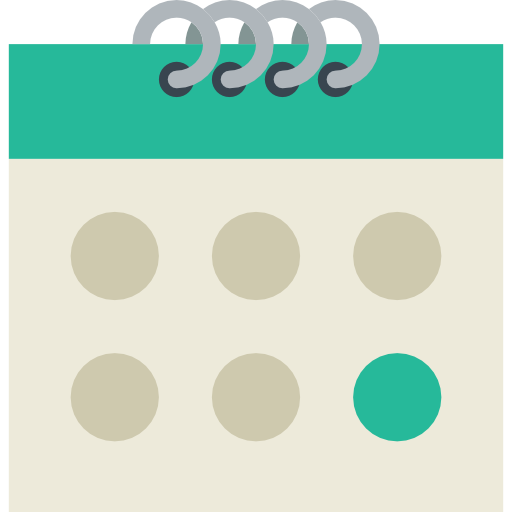 CELEBRADO EL 
06-NOV-2015
PARTICIPANTES CONAGO Y SFP
06
VI. SFP
LA SFP EXPIDIÓ: EL ACUERDO QUE TIENE POR OBJETO EMITIR EL  CÓDIGO DE ÉTICA DE LOS SERVIDORES PÚBLICOS DEL GOBIERNO FEDERAL, LAS REGLAS DE INTEGRIDAD PARA EL EJERCICIO DE LA FUNCIÓN PÚBLICA Y LOS LINEAMIENTOS GENERALES PARA PROPICIAR LA INTEGRIDAD DE LOS SERVIDORES PÚBLICOS E IMPLEMENTAR ACCIONES PERMANENTES QUE FAVOREZCAN EL COMPORTAMIENTO ÉTICO, A TRAVÉS DE LOS COMITÉS DE ÉTICA Y DE PREVENCIÓN DE CONFLICTOS DE INTERÉS      200815
INTEGRACIÓN DEL COMITÉ 
BASES PARA LA INTEGRACIÓN, ORGANIZACIÓN Y FUNCIONAMIENTO DE LOS COMITÉS DE ÉTICA Y PREVENCIÓN DE CONFLICTOS DE INTERÉS
PRESENCIA INSTITUCIONAL
VINCULACIÓN Y COORDINACIÓN
LAS DEPENDENCIAS Y ENTIDADES CONTARÁN CON COMITÉS DE ÉTICA Y DE PREVENCIÓN DE CONFLICTO DE INTERÉS
CORRESPONDE A LA UNIDAD, SER EL VÍNCULO ENTRE  LA SFP Y CADA COMITÉ
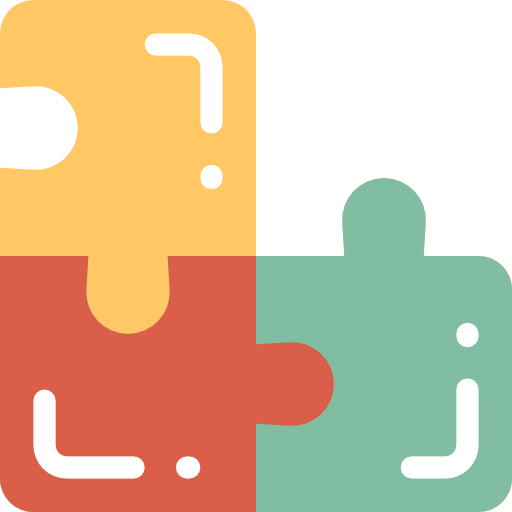 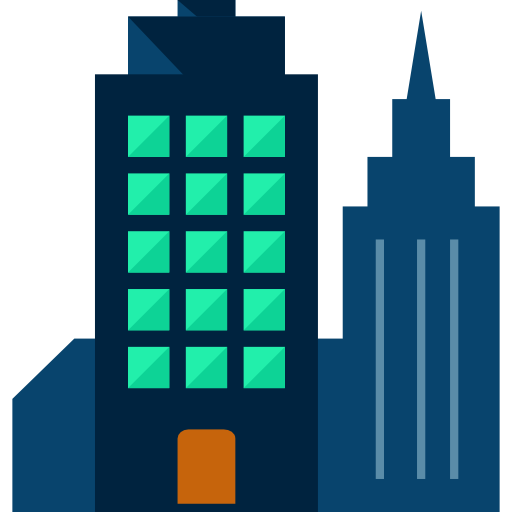 07
VII. COMPARATIVO
FEDERAL
LOCAL (RÉPLICA)
UNIDAD ADMINISTRATIVA EN ÉTICA Y PREVENCIÓN DE CONFLICTOS DE INTERÉS DEL OEC
UNIDAD ESPECIALIZADA EN ÉTICA Y PREVENCIÓN DE CONFLICTOS DE INTERÉS DE LA SFP
COMITÉ DE ÉTICA
COMITÉ DE ÉTICA
OBJETIVO
INTEGRACIÓN
SESIÓN
MIEMBROS
FUNCIONES
OBJETIVO
INTEGRACIÓN
SESIÓN
MIEMBROS
FUNCIONES
08
VIII. UNIDAD
UNIDAD ADMINISTRATIVA DE  ÉTICA Y PREVENCIÓN DE CONFLICTO DE INTERESES DEL ÓRGANO ESTATAL DE CONTROL
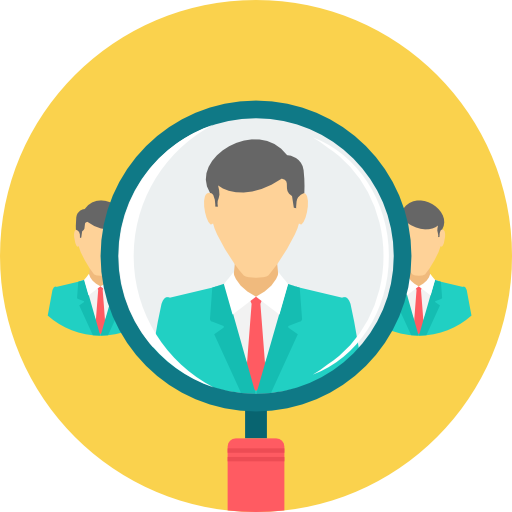 SERÁ EL VÍNCULO ENTRE EL ÓRGANO ESTATAL DE CONTROL Y CADA COMITÉ DE ÉTICA DENTRO DE LA ADMINISTRACIÓN PÚBLICA LOCAL
FUNCIONES

 EVALUAR LA CONSISTENCIA ENTRE LOS CÓDIGOS DE CONDUCTA, LOS PRINCIPIOS Y VALORES DEL CÓDIGO DE ÉTICA Y LAS REGLAS DE INTEGRIDAD 

DETERMINAR LOS CRITERIOS DE CUMPLIMIENTO DE LOS CÓDIGOS DE ÉTICA Y DE CONDUCTA
A NIVEL FEDERAL SE ESTABLECE LA POSIBILIDAD DE CREACIÓN DE SUBCOMITÉS O COMISIONES  PARA EL CUMPLIMIENTO DE LAS FUNCIONES DEL COMITÉ DE ÉTICA, SIN EMBARGO NO SE TIENE ANTECEDENTE DE LA CREACIÓN DE ESTOS
09
IX. COMITÉ
OBJETIVO
ELECCIÓN DE MIEMBROS
ELABORAR UN CÓDIGO DE CONDUCTA QUE ORIENTE Y DÉ CERTEZA PLENA A LOS SERVIDORES PÚBLICOS SOBRE EL COMPORTAMIENTO ÉTICO AL QUE DEBEN SUJETARSE EN SU QUEHACER COTIDIANO, QUE PREVENGA CONFLICTOS DE INTERÉS, Y QUE DELIMITEN SU ACTUACIÓN EN SITUACIONES ESPECÍFICAS QUE PUEDEN PRESENTARSE CONFORME A LAS TAREAS, FUNCIONES O ACTIVIDADES QUE INVOLUCRA LA OPERACIÓN Y EL CUMPLIMIENTO DE LOS PLANES Y PROGRAMAS DE LA DEPENDENCIA O ENTIDAD A LA QUE PERTENECEN, ASÍ COMO LAS ÁREAS Y PROCESOS QUE INVOLUCREN RIESGOS DE POSIBLES ACTOS CORRUPCIÓN
DURACIÓN EN SU CARGO 2 AÑOS
ANTIGÜEDAD LABORAL MÍNIMA DE 1 AÑO
RECONOCIMIENTO POR SU HONRADEZ, VOCACIÓN DE SERVICIO, INTEGRIDAD, RESPONSABILIDAD, CONFIABILIDAD, JUICIO INFORMADO, COLABORACIÓN Y TRABAJO EN EQUIPO Y COMPROMISO
INTEGRACIÓN
EL COMITÉ ESTARÁ CONFORMADO POR 11 MIEMBROS PROPIETARIOS CON VOZ Y VOTO, DE LOS CUALES UNO PARTICIPARÁ DE MANERA PERMANENTE Y 10 SERÁN ELECTOS CON CARÁCTER TEMPORAL, TENDRÁ EL CARÁCTER DE MIEMBRO PROPIETARIO PERMANENTE EL OFICIAL MAYOR O SU EQUIVALENTE, QUIEN LO PRESIDIRÁ, Y DE MIEMBROS PROPIETARIOS TEMPORALES ELECTOS LOS 10 SERVIDORES PÚBLICOS QUE REPRESENTEN  EL NIVEL JERÁRQUICO U EQUIVALENTE
COMITÉ DE ÉTICA
(BASADO EN LOS LINEAMIENTOS GENERALES)
SESIÓN
UN TITULAR DE UNIDAD
UN DIRECTOR GENERAL
UN DIRECTOR GENERAL ADJUNTO
UN DIRECTOR DE ÁREA
UN SUBDIRECTOR DE ÁREA
UN JEFE DE DEPARTAMENTO
UN ENLACE, Y TRES OPERATIVOS

LA CONFORMACIÓN DEL COMITÉ PODRÁ SER DISTINTA TOMANDO EN CUENTA LAS PARTICULARIDADES, CARACTERÍSTICAS, CONDICIONES, CIRCUNSTANCIAS O MARCO JURÍDICO DE ACTUACIÓN DE LAS DEPENDENCIAS O ENTIDADES
CELEBRAR POR LO MENOS 3 SESIONES ORDINARIAS Y EXTRAORDINARIAS EN CUALQUIER MOMENTO
INFORMAR AL ÓRGANO INTERNO DE CONTROL PARA QUE DETERMINE SU PRESENCIA O SOLICITUD DE DOCUMENTACIÓN  (VOZ)
10
FUNCIONES
FUNGIR COMO ÓRGANO DE CONSULTA Y ASESORÍA ESPECIALIZADA EN ASUNTOS RELACIONADOS CON LA OBSERVANCIA Y LA APLICACIÓN DEL CÓDIGO DE CONDUCTA
VIGILAR LA APLICACIÓN Y CUMPLIMIENTO DEL CÓDIGO DE ÉTICA Y LAS REGLAS DE INTEGRIDAD
PARTICIPAR EN LA ELABORACIÓN, REVISIÓN Y DE ACTUALIZACIÓN DEL CÓDIGO DE CONDUCTA, ASÍ COMO VIGILAR LA APLICACIÓN
ELABORAR Y APROBAR PROGRAMA ANUAL DE TRABAJO
DAR VISTA AL ÓRGANO INTERNO DE CONTROL DE LA DEPENDENCIA O ENTIDAD DE LAS CONDUCTAS DE SERVIDORES PÚBLICOS QUE PUEDAN CONSTITUIR RESPONSABILIDAD ADMINISTRATIVA
FORMULAR OBSERVACIONES Y RECOMENDACIONES EN EL CASO DE OBSERVACIONES DERIVADAS DEL INCUMPLIMIENTO AL CÓDIGO DE CONDUCTA
ESTABLECER Y DIFUNDIR EL PROCEDIMIENTO DE RECEPCIÓN Y ATENCIÓN DE LOS INCUMPLIMIENTOS AL CÓDIGO DE CONDUCTA
ESTABLECER LOS SUBCOMITÉS O COMISIONES QUE ESTIME NECESARIOS PARA EL CUMPLIMIENTO DE SUS FUNCIONES
11
X. CONCLUSIONES
DEFINIR ESTRATEGIAS DE CONTROL INTERNO E INDICADORES SOBRE LA OPERACIÓN DE LOS COMITÉS DE ÉTICA Y DE PREVENCIÓN DE CONFLICTOS DE INTERÉS
ESTABLECER MECANISMOS DE DIFUSIÓN DEL CÓDIGO DE ÉTICA Y REGLAS DE INTEGRIDAD
IMPLEMENTAR EL USO DE LAS TIC ARMONIZADAS CON EL SISTEMA NACIONAL ANTICORRUPCIÓN
IMPLANTAR PROGRAMAS DE CAPACITACIÓN SOBRE EL ESTABLECIMIENTO DE LOS COMITÉS DE ÉTICA Y DE PREVENCIÓN DE CONFLICTOS DE INTERÉS
12
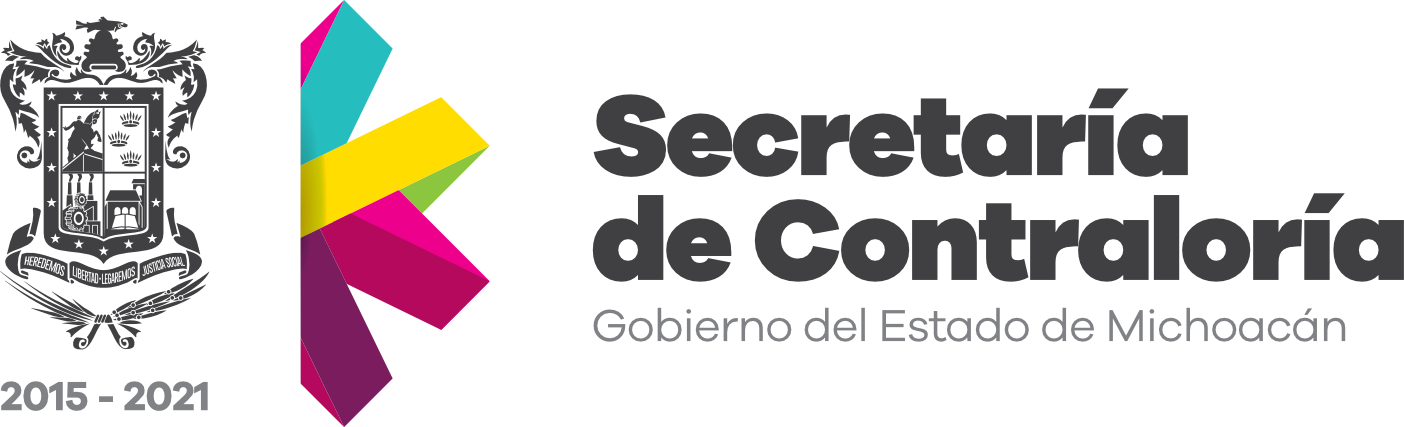 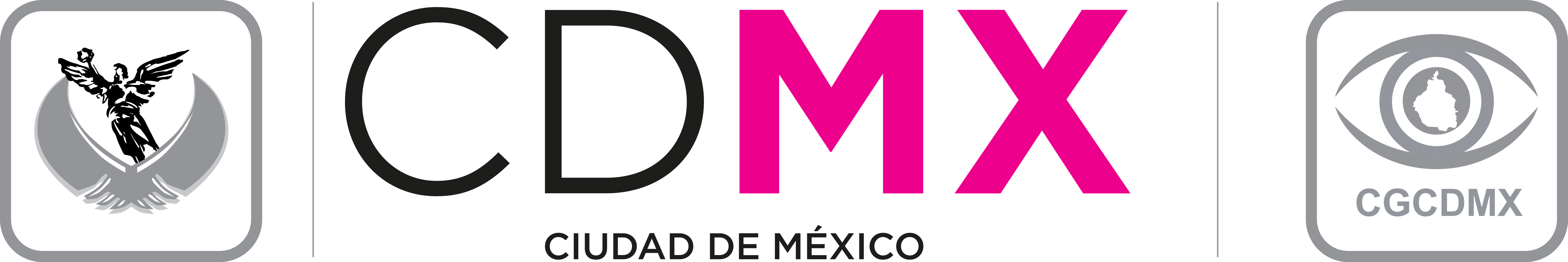